SAID ELBOUBAKRI
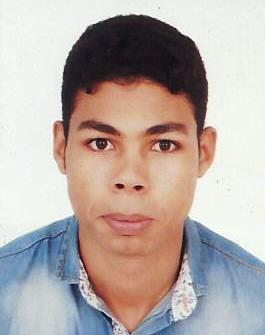 ÉDUCATION
2017/2019 | UNIVERSITÉ  chouaib doukkali, eljadida: master, les schemas narative et visuel: composantes et fonction, en mention bein. 
2016 – 2017| UNIVERSITÉ IBNOU ZOHR, AGADIR:
Licence en Etudes Arabe ( option linguistique) avec mention assez bien .

2014 – 2016| UNIVERSITÉ IBNOU ZOHR, AGADIR:
Diplôme universitaire générale en Etudes Arabe  avec mention
 assez bien .

2013 – 2014|  LYCÉE SIDI AHMED BENNACEUR ,ZAGORA:
Baccalauréat lettres modernes : mention assez bien.



2016 – 2017|CENTRE EVE POUR LA FORMATION CONTINUE, AGADIR:
Attestation en pédagogie générale et didactique :
Deux modules  théorique et pratique.
A PROPOS DE MOI
N01 RUE ABOU ELOUAFA, TANSITA KHSHAA ZAGORA
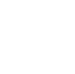 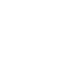 0603566849 /0771238740
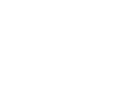 khalifalbob@gmail.com
FORMATIONS
2015 – 2016| Membre fondateur du club du création littéraire , et artistique au sein  de l'université  Ibn Zohr :
Coordinateur de l’atelier de poésie. 

15,16,17 /04/2016|  4eme FORUM D’AGADIR POUR LE ROMAN , sous le theme :’’ Le roman et la liberté‘’ :
Membre du comité d'organisation.

11/05/2016 |2éme edition du rencontre des clubs estudiantins de l’université Ibn Zohr d’Agadir:
Représentant du club de création littéraire , et artistique
ÉXPERIENCE
COMPTENCES PRO.
WORD
EXCEL
PPT
INTERNET
Arabe:  langue matérnélle.
Français:Courante.
Anglais:Moyen.


Sport.
Lécture.
Activités associative…
LANGUES
PERSONNALITE
DYNAMISME
COOPERATION
LEADERSHIP
ORGANISATION
PATIENCE
DIVÉRS